CHÀO MỪNG CÁC EM ĐẾN VỚI BÀI HỌC MỚI!
KHỞI ĐỘNG
Em hãy chia sẻ suy nghĩ của mình về câu nói của Bác Hồ “Không được bắt luật pháp dành quyền ưu tiên riêng cho mình?".
Theo Người, thực hành dân chủ là chìa khóa vạn năng có thể giải quyết mọi vấn đề. Người khẳng định “Dân chủ, sáng kiến, hăng hái” là ba điều có quan hệ với nhau. Có dân chủ mới làm cho cán bộ và quần chúng đề ra sáng kiến. 
Những sáng kiến đó được khen ngợi, thì những người đó càng thêm hăng hái, và người khác cũng học theo. Và trong khi tăng thêm sáng kiến và hăng hái làm việc, thì những khuyết điểm cũng tự sửa chữa được nhiều.
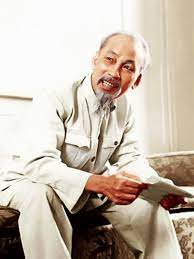 CHỦ ĐỀ 7 : QUYỀN BÌNH ĐẲNG CỦA CÔNG DÂN TRƯỚC PHÁP LUẬT
BÀI 9:QUYỀN BÌNH ĐẲNG CỦA CÔNG DÂN TRƯỚC PHÁP LUẬT
NỘI DUNG BÀI HỌC
01
Một số quy định cơ bản của pháp luật về quyền bình đẳng của công dân trước pháp luật
02
Ý nghĩa quyền bình đẳng của công dân trước pháp luật đối với đời sống con người và xã hội
01
Một số quy định cơ bản của pháp luật về quyền bình đẳng của công dân trước pháp luật
Đọc các thông tin sau để trả lời câu hỏi
(1) HIẾN PHÁP NĂM 2013
Điều 16.
1. Mọi người đều bình đẳng trước pháp luật.
2. Không ai bị phân biệt đối xử trong đời sống chính trị, dân sự, kinh tế, văn hoá, xã hội.
Điều 46. Công dân có nghĩa vụ tuân theo Hiến pháp và pháp luật; tham gia bảo vệ an ninh quốc gia, trật tự, an toàn xã hội và chấp hành những quy tắc sinh hoạt công cộng.
Điều 47. Mọi người có nghĩa vụ nộp thuế theo luật định.
Đọc các thông tin sau để trả lời câu hỏi
(2) Trong đợt tuyển quân vừa qua ở địa phương Ð, thanh niên nam, nữ thuộc các dân tộc khác nhau đều tình nguyện đăng kí nghĩa vụ quân sự.
(3) Bà M có một con riêng và một con chung với ông C. Họ sống yên vui, luôn yêu thương, chăm sóc, giúp đỡ lẫn nhau, không phân biệt con chung, con riêng. Ông bà cùng qua đời do tai nạn giao thông và không để lại di chúc, nên người con chung đòi hưởng thừa kế toàn bộ số tài sản của bà M và ông C để lại (ông C, bà M không có tài sản riêng), người con riêng không đồng ý và đòi chia đều số tài sản nói trên cho cả hai người. Sự việc được khởi kiện và Toà án đã ra quyết định phân chia số tài sản mà bà M và ông C để lại cho cả hai người con bằng nhau.
Đọc các thông tin sau để trả lời câu hỏi
(4) Nhà A có ba mẹ con, gồm mẹ, anh trai đang học đại học và A (con gái) đang học trung học phổ thông. Thời gian gần đây, mẹ đau ốm nhiều nên kinh tế gia đình bị giảm sút, A xin mẹ cho nghỉ học để phụ mẹ bán hàng tăng thu nhập của gia đình, tạo điều kiện cho anh trai tiếp tục học hết đại học. Mẹ không đồng ý và yêu cầu A tiếp tục đi học.

(5) Thực hiện Luật Giao thông đường bộ, người điều khiển, người ngồi trên xe mô tô hai bánh, xe mô tô ba bánh, xe gắn máy ở thành phố N không phân biệt người già hay trẻ, nam hay nữ đều đội mũ bảo hiểm có cài quai đúng quy cách, luôn chấp hành đúng hiệu lệnh và chỉ dẫn của hệ thống báo hiệu đường bộ.
THẢO LUẬN NHÓM
NHÓM 1, 2
Công dân bình đẳng về quyền và nghĩa vụ pháp lí được thể hiện như thế nào ở mỗi thông tin, trường hợp 2, 3?
NHÓM 3, 4
Để xây dựng văn hoá tiêu dùng, Nhà nước, các doanh nghiệp và mỗi người dân cần phải làm gì?
NHÓM 1, 2
Trường hợp 2: Trong nghĩa vụ quân sự, mọi công dân không phân biệt giới tính khi đăng ký tham gia đi nghĩa vụ.
Trường hợp 3: Công dân trong trường hợp này đã được pháp luật đối xử bình đẳng, công bằng thông qua việc chia số tài sản của bà M và ông C để lại cho cả hai người con bằng nhau.
NHÓM 3, 4
Trường hợp 4: Mẹ của A đã thực hiện đúng quyền bình đẳng của công dân trước pháp luật qua việc tiếp tục để cho A đi học như anh trai của A dù hoàn cảnh gia đình khó khăn.
Trường hợp 5: Trước pháp luật, ở đây cụ thể là trước Luật Giao thông đường bộ, người điều khiển giao thông là mọi công dân đều phải chấp hành quy định theo đúng luật mà không phân biệt độ tuổi, giới tính.
KẾT LUẬN
1. Tìm hiểu một số quy định cơ bản của pháp luật về quyền bình đẳng của công dân trước pháp luật
a. Công dân bình đẳng về quyền và nghĩa vụ
Mọi công dân không phân biệt giới tính, dân tộc, tín ngưỡng, tôn giáo, thành phần, địa vị xã hội, độ tuổi,... nếu có đủ các điều kiện theo quy định của Hiến pháp, pháp luật thì đều được hưởng các quyền và phải thực hiện các nghĩa vụ pháp lí mà Hiến pháp, pháp luật đã quy định.
Đọc các thông tin sau để trả lời câu hỏi
Bộ luật Hình sự năm 2015 (sửa đổi, bổ sung năm 2017)

(1) BỘ LUẬT HÌNH SỰ NĂM 2015 
Điều 3. Nguyên tắc xử lí (trích)
1. Đối với người phạm tội:
b) Mọi người phạm tội đều bình đẳng trước pháp luật, không phân biệt giới tính, dân tộc, tín ngưỡng, tôn giáo. thành phần, địa vị xã hội;
c) Nghiêm trị người chủ mưu, cầm đâu, chỉ huy, ngoan cố chống đói, côn đồ, tái phạm nguy hiểm. lợi dụng chức vụ, quyền hạn để phạm tội;
 (2) BỘ LUẬT DÂN SỰ NĂM 2015
Điều 3. Các nguyên tắc cơ bản của pháp luật dân sự (trích)
5. Cá nhân, pháp nhân phải tự chịu trách nhiệm về việc không thực hiện hoặc thực hiện không đúng nghĩa vụ dân sự.
Đọc các thông tin sau để trả lời câu hỏi
(3) LUẬT XỬ LI VI PHẠM HÀNH CHÍNH NĂM 2012 
Điều 3. Nguyên tắc xử lí vị phạm hành chính (trích)
1. Nguyên tắc xử phạt vi phạm hành chính bao gồm:
a) Mọi vi phạm hành chính phải được phát hiện, ngăn chặn kịp thời và phải bị xử lí nghiêm minh, mọi hậu quả do vi phạm hành chinh gây ra phải được khắc phục theo đúng quy định của pháp luật;
b) Việc xử phạt vi phạm hành chính được tiến hành nhanh chóng, công khai, khách quan, đúng thẩm quyền, bảo đảm công bằng, đúng quy định của pháp luật;
Đọc các thông tin sau để trả lời câu hỏi
(4) Tại một ngã tư giao thông, ông A (nhân viên) và ông B (thủ trưởng) cùng làm tại một cơ quan, do mải nói chuyện, không chú ý nên cả hai đã điều khiển xe máy vượt đèn đò và đều bị Cảnh sát giao thông xử phạt vi phạm hành chính.
Đọc các thông tin sau để trả lời câu hỏi
(5) Ông P làm nghề nhuộm vải, còn ông Q làm nghề tái chế kim loại nhôm. Cả hai ông đều xả nước thải chưa qua xử lí ra sông, gây ô nhiễm môi trường, làm chết toàn bộ số cá đang nuôi trong lồng bè của ông K. Cơ quan có thầm quyền đã buộc ông P và ông Q phải chấm dứt hành vi xả thải và đều phải chịu trách nhiệm bồi thường thiệt hại mà họ đã gây ra cho ông K theo quy định của pháp luật.
Đọc các thông tin sau để trả lời câu hỏi
(6) Ông V (62 tuổi) và anh M (18 tuổi) đang vận chuyển trái phép chất ma tuý, thì bị công an bắt. Khi xét xử Toà án quyết định: anh M bị phạt 9 năm tù, còn ông V bị phạt 12 năm tù.
THẢO LUẬN NHÓM
NHÓM 1, 2
Công dân bình đẳng về trách nhiệm pháp lí được thể hiện như thế nào ở mỗi thông tin, trường hợp trên?
NHÓM 3, 4
Ở trường hợp 4, theo em đề bảo đảm quyền bình đẳng của công dân thì số tiền mà ông A và ông B phải nộp phạt sẽ giống nhau hay khác nhau? Vì sao?
NHÓM 1, 2
Trường hợp 1, 2, 3: Các công dân khi đứng trước pháp luật không phân biệt giới tính, độ tuổi, tôn giáo, địa vị xã hội,... khi có đủ điều kiện và năng lực chịu trách pháp lý sẽ phải chịu mọi hình phạt trước luật pháp khi vi phạm. 
Trường hợp 4: Cả ông A và ông B dù địa vị xã hội khác nhau nhưng khi vi phạm luật giao thông đều bị xử phạt hành chính theo đúng quy định của pháp luật.
NHÓM 1, 2
Trường hợp 5: Cả hai ông P và ông Q đều vi phạm pháp luật đó là xả nước thải chưa qua xử lý ra sông, gây ô nhiễm môi trường, làm chết toàn bộ số cá đang nuôi trong lồng bè của ông K. 
 Việc xử phạt cả hai người trong trường hợp này đều theo đúng quy định của pháp luật.
NHÓM 1, 2
Trường hợp 6: Trong trường hợp này, công dân khi vi phạm pháp luật, đặc biệt ở trường hợp vận chuyển trái phép chất ma túy đều phải chịu trách nhiệm hình sự trước pháp luật. Ngoài ra nếu vận chuyển quá mức quy định thì sẽ bị tử hình.
NHÓM 3, 4
Ở trường hợp 4: để bảo đảm quyền bình đẳng của công dân thì số tiền mà ông A và ông B phải nộp phạt sẽ giống nhau. Vì cả hai người cùng nói nói chuyện và vượt đèn đỏ cho nên đều bị Cảnh sát giao thông xử phạt vi phạm hành chính. Hơn nữa theo quy định thì mọi công dân không phân biệt giới tính, dân tộc, tín ngưỡng, thành phần, địa vị, xã hội;...
 Nếu có hành vi vi phạm pháp luật thì đều bị xử lý theo quy định của pháp luật.
Một số quy định pháp luật thể hiện công dân bình đẳng về trách nhiệm pháp lý
Mọi công dân đều được hưởng quyền và phải thực hiện nghĩa vụ của mình: Một số quyền cơ bản như quyền bầu cử, ứng cử, sở hữu, thừa kế, các quyền tự do cơ bản và quyền dân sự, chính trị khác, nhân quyền, quyền tự do ngôn luận, quyền tự do cư trú, tự do đi lại, quyền thông tin… Nghĩa vụ lao động công ích, đóng thuế…
Khi công dân vi phạm pháp luật với tính chất và mức độ như nhau đều phải chịu trách nhiệm pháp lý như nhau, không phân biệt đối xử.
KẾT LUẬN
1. Tìm hiểu một số quy định cơ bản của pháp luật về quyền bình đẳng của công dân trước pháp luật
b. Công dân bình đẳng về trách nhiệm pháp lí
Mọi công dân không phân biệt giới tính, dân tộc, tín ngưỡng, tôn giáo, thành phần, địa vị xã hội,... nếu có hành vi vi phạm pháp luật thì đều bị xử lí theo quy định của pháp luật.
02
Ý nghĩa quyền bình đẳng của công dân trước pháp luật đối với đời sống con người và xã hội
Đọc các thông tin sau để trả lời câu hỏi
(1) Chị V là người dân tộc thiểu số, sống ở huyện vùng cao thuộc tỉnh C. Nhờ nỗ lực học tập, phấn đấu, chị đã được bầu làm đại biểu Quốc hội khoá XV. Với tư cách là đại biêu Quốc hội, chị đã có nhiều y kiến, kiến nghị về chính sách phát triển kinh tế — xã hội, đặc biệt là đối với đồng bào các dân tộc thiểu số, miền núi, góp phần xoá đói, giảm nghèo, nâng cao đời sống của nhân dân.
Đọc các thông tin sau để trả lời câu hỏi
(2) Anh A là người khuyết tật bị liệt cả hai chân. anh phải di chuyển trên xe lăn. Bằng sự nỗ lực, cố gắng của bản thân và sự giúp đỡ của mọi người, anh A đã được đên trường học như các bạn khác. Tốt nghiệp phổ thông, anh thi đỗ vào trường đại học, ra trường anh xin vào làm tại một trung tâm công nghệ thông tin. Nhiệt tình, sáng tạo trong công việc nên anh luôn được mọi người yêu mến, kính trọng.
Đọc các thông tin sau để trả lời câu hỏi
(3) Nhà nước đã ban hành và thực hiện chính sách miễn, giảm học phí cho những sinh viên là người dân tộc thiểu số và những sinh viên có gia đình sinh sống ở vùng núi, những khu vực đặc biệt khó khăn đề giúp họ có điều kiện học tập tốt hơn.
THẢO LUẬN NHÓM
NHÓM 1, 2
NHÓM 3, 4
Em hãy cho biết việc thực hiện tốt quyền bình đẳng của công dân đã mang lại những lợi ích gì cho bản thân chị V anh A và xã hội?
Việc Nhà nước ban hành và thực hiện một số chính sách ưu tiên đối với sinh viên có ý nghĩa như thế nào trong việc đảm bảo quyền bình đẳng của công dân trước pháp luật?
NHÓM 5, 6
Theo em, nếu không quy định quyền bình đẳng của công dân trước pháp luật thì sẽ dẫn đến những hậu quả gì cho công dân và cho xã hội?
NHÓM 1, 2
Việc thực hiện tốt quyền bình đẳng của công dân đã mang lại lợi ích cho bản thân chị V, anh A và xã hội: 
Chị V có cơhội từ đó góp phần phát triển và nâng cao đời sống của nhân dân, trong đó có miền núi
Anh A  hội học tập, phấn đấu và trở thành đại biểu Quốc có cơ hội việc làm và phát triển bản thân, được mọi người yêu yêu quý, tôn trọng.
 Từ đó đã giúp cho xã hội phát triển văn minh, giàu đẹp, công bằng giữa các công dân với nhau và không bỏ sót nhân tài.
NHÓM 3, 4
Ý nghĩa: 
Tôn trọng sự khác biệt giữa các công dân
Không ai bị phân biệt đối xử trong đời sống chính trị, dân sự, kinh tế, văn hóa, xã hội
Tạo điều kiện để mỗi người, nhất là những người yếu thế có điều kiện phát triển, vươn lên
Làm cho xã hội đoàn kết, dân chủ, công bằng
 Mọi người đều có cuộc sống ấm no, tự do, hạnh phúc.
NHÓM 5, 6
Hậu quả sau cho công dân và xã hội:
Công dân: Bị phân biệt đối xử trong đời sống chính trị, dân sự, kinh tế, văn hóa, xã hội; Mất đi quyền lợi học tập và phát triển; Tạo ra khoảng cách giữa các dân tộc, các công dân với nhau. 
Xã hội: Mất đi sự đoàn kết, dân chủ, công bằng; Cuộc sống không hạnh phúc, ấm no; Có thể dẫn tới hậu quả khôn lường là các cuộc đả đảo chính quyền đòi bình đẳng.
KẾT LUẬN
2. Tìm hiểu ý nghĩa quyền bình đẳng của công dân trước pháp luật đối với đời sống con người và xã hội
Việc quy định quyền bình đẳng của công dân trước pháp luật là tôn trọng sự khác biệt giữa các công dân, không ai bị phân biệt đối xử trong đời sống chính trị, dân sự, kinh tế, văn hoá, xã hội.
Tạo điều kiện để mỗi người, những người yếu thể có điều kiện phát triển, vươn lên, làm cho xã hội đoàn kết dân chủ công bằng, mọi người đều có cuộc sống ấm no, tự do, hạnh phúc
LUYỆN TẬP
Câu 1. Đâu được coi là sự bình đẳng về pháp lí, trách nhiệm của công dân?
A. Các công dân đều có quyền được đến trường
B. Các công dân đều được phép theo tín ngưỡng tôn giáo riêng của mình
C. Nếu công dân có các hành vi vi phạm pháp luật thì đều bị xử lí theo quy định của pháp luật
D. Mọi công dân đều không bị đối xử phân biệt về địa vị xã hội
LUYỆN TẬP
Câu 2. Bình đẳng trong quan hệ thân nhân giữa vợ và chồng được thể hiện ở nội dung nào dưới đây?
A. Vợ chồng có quyền cùng nhau quyết định về kinh tế trong gia đình.
B. Vợ chồng tôn trọng và giữ gìn danh dự, nhân phẩm, uy tín của nhau.
C. Người vợ có quyền quyết định về việc nuôi dạy con.
D. Người vợ cần làm công việc của gia đình nhiều hơn chồng để tạo điều kiện cho chồng phát triển.
LUYỆN TẬP
Câu 3. Vì sao cần quy định quyền bình đẳng của công dân trước pháp luật?
A. Để chứng mình cho các nước bạn thấy rằng thể chế chính trị của nước ta tốt, đáng để học tập.
B. Thể hiện sự phân biệt đối với những thành phần không cùng đẳng cấp chung.
C. Thể hiện sự tôn trọng sự khác biệt giữa các công dân trước pháp luật, không ai bị đối xử phân biệt, ai cũng có điều kiện như nhau để phát triển, vươn lên.
D. Để chứng minh cho các quốc gia khác thấy rằng công dân của nước ta được đối xử rất tốt, được sống trong điều kiện ấm no, tự do sống và tự phát triển.
LUYỆN TẬP
Câu 4. Anh A là công an, một hôm trời mưa tầm nhìn bị hạn chế, anh A đi xe máy va vào chị B làm chị bị thương ở chân, anh A không hỏi thăm chị B vì cho rằng đó chỉ là điều không may. Chị B muốn đem chuyện trình báo lên cơ quan chức năng thì bị anh A nói rằng mình là công an thì mọi quyền hạn sẽ luôn đứng về phía mình. Theo em, việc làm của anh A đã đúng chưa?
LUYỆN TẬP
A. Việc làm của anh B có tính đúng có tính sai
B. Việc làm của anh B  là sai vì anh đã vi phạm quyền bình đẳng của công dân trước pháp luật
C. Việc làm của anh B là đúng
D. Thực tế lời anh B nói là đúng.
LUYỆN TẬP
Câu 5. Trên đường đi học về em phát hiện ra một nhóm người đang thực hiện các hành vi vi phạm pháp luật, em nên làm gì khi ở trong tình huống này?
A. Bỏ qua tình huống đó, không quan tâm
B. Tìm cách báo cho các cơ quan chức năng ở địa phương, để họ có cách giải quyết
C. Hét to để đánh lạc hướng của nhóm người
D. Không làm gì cả.
Em đồng tình hay không đồng tình với ý kiến nào dưới đây? Vì sao?
Mọi công dân đều được đối xử bình đẳng trước pháp luật và đều có nghĩa vụ ngang nhau trước pháp luật cho nên bảo vệ Tổ quốc là trách nhiệm của mọi người.
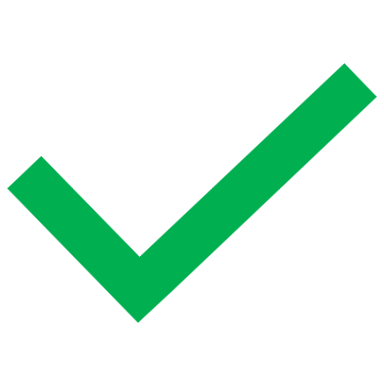 Em đồng tình hay không đồng tình với ý kiến nào dưới đây? Vì sao?
Mọi công dân đều được đối xử bình đẳng trước pháp luật và đều có quyền được kinh doanh mà không phân biệt độ tuổi, giới tính, độ tuổi, địa vị xã hội,...
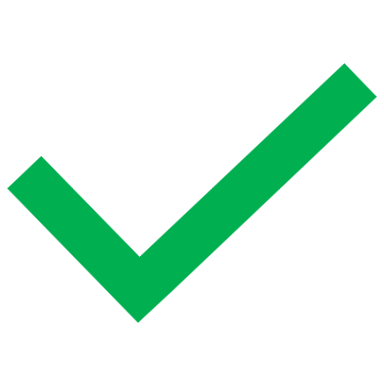 Em đồng tình hay không đồng tình với ý kiến nào dưới đây? Vì sao?
Trẻ em cũng là một thành phần công dân trong một đất nước, một quốc gia nên phải có trách nhiệm, nghĩa vụ như nhau trước pháp luật.
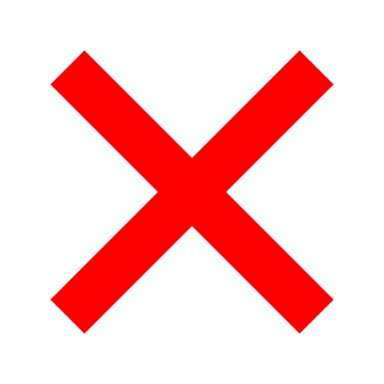 Em đồng tình hay không đồng tình với ý kiến nào dưới đây? Vì sao?
Nơi sinh không quyết định và ảnh hưởng tới quyền bình đẳng của công dân trước pháp luật.
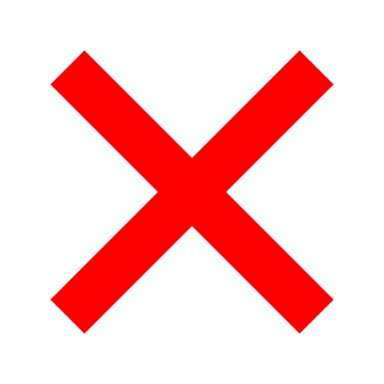 Em hãy nhận xét, đánh giá hành vi, việc làm của các chủ thể sau
a. Anh M năm nay đủ 18 tuổi nhưng cán bộ xã T đã không ghi tên vào danh sách cử tri để anh tham gia bầu đại biểu Quốc hội và đại biểu Hội đồng nhân dân các cấp với lí do anh M không đọc thông, viết thạo tiếng Việt.
Em hãy nhận xét, đánh giá hành vi, việc làm của các chủ thể sau
b. Anh V là người tỉnh A đã theo học nghề làm gồm sử tại làng nghề gốm truyền thống thuộc tỉnh B. Dựa vào kiến thức, kinh nghiệm và biết áp dụng công nghệ vào sản xuất, quảng bá sản phẩm, nắm bắt nhu cầu thị trường trong nước và quốc tế, anh V đã mở xưởng sản xuất riêng tại tỉnh B, thu hút nhiều lao động của tỉnh B vào làm việc, giúp người dân nơi đây thoát nghèo. Những người đã từng dạy nghề làm gồm sứ cho anh V buộc phải thay đổi phương thức sản xuất kinh doanh để có thể cạnh tranh với anh V và cùng tồn tại, phát triển ngay trên quê hương của mình.
Em hãy nhận xét, đánh giá hành vi, việc làm của các chủ thể sau
c. G và N cùng tốt nghiệp trung học phổ thông. G dự thi và trúng tuyển vào hệ chính quy của Trường Đại học B, còn N đi làm công nhân tại Nhà máy X, sau đó dự thi và trúng tuyển vào hệ vừa học vừa làm cùng của Trường Đại học B. Sau những năm miệt mài học tập, cả hai đều tốt nghiệp Trường Đại học B và cùng làm việc tại Nhà máy X.

d. Bà U kinh doanh mặt hàng điện máy, ông Y kinh doanh vật liệu xây dựng. Cả hai cũng trốn thuê nên đã bị cơ quan có thẩm quyền truy thu thuế và xử phạt hành chính theo quy định của pháp luật.
THẢO LUẬN NHÓM
NHÓM 1
Trường hợp a:
Hành vi của cán bộ xã T là thực hiện đúng hay vi phạm quyền bình đẳng của công dân trước pháp luật? Vì sao?
Trong trường hợp này, anh M cần làm gì để thực hiện quyền bình đẳng của mình?
THẢO LUẬN NHÓM
NHÓM 2
Trường hợp b: 
Việc anh V mở xưởng sản xuất tại tính B có phải là thực hiện quyền bình đẳng của công dân trong lĩnh vực kinh tế không? Vì sao?
THẢO LUẬN NHÓM
NHÓM 3
NHÓM 4
Trường hợp c 
Quyền bình đẳng trong lĩnh vực văn hoá, giáo dục được G và N thực hiện như thế nào?
Việc G và N cùng làm việc tại Nhà máy X có thể hiện sự bình đẳng của công dân không? Vì sao?
Trường hợp d
Việc cơ quan có thẩm quyền truy thu thuế và xử phạt hành chính đối với bà U và ông Y có thể hiện sự bình đẳng về nghĩa vụ và trách nhiệm pháp lí của công dân trước pháp luật không? Vì sao?
THẢO LUẬN NHÓM
NHÓM 1
Trường hợp a:
Hành vi của cán bộ xã T đã vi phạm quyền bình đẳng của công dân trước pháp luật. Vì công dân 18 tuổi đã đủ tuổi tham gia bầu đại biểu Quốc hội và đại biểu Hội đồng nhân dân các cấp.
Để bảo vệ quyền của mình, anh M cần khiếu nại với cơ quan có thẩm quyền để được giải quyết.
THẢO LUẬN NHÓM
NHÓM 2
Trường hợp b: 
Việc anh V mở xưởng sản xuất tại tỉnh B thực hiện quyền bình đẳng của công dân trong lĩnh vực kinh tế . Vì anh V có đủ điều kiện để thực hiện quyền sản xuất kinh doanh của mình theo quy định của pháp luật.
THẢO LUẬN NHÓM
NHÓM 3
Trường hợp c:
Quyền bình đẳng trong lĩnh vực văn hóa, giáo dục được G và N thực hiện qua việc cả hai người đều được học tập và phát triển với nhau không phân biệt địa vị hay hệ học của cả hai.
Việc G và N cùng làm việc tại Nhà máy X có thể hiện sự bình đẳng của công dân. Vì G và N đều có có được cơ hội học tập và phát triển bản thân; không bị phân biệt đối xử trước pháp luật.
THẢO LUẬN NHÓM
NHÓM 4
Trường hợp d: 
Việc cơ quan có thẩm quyền truy thu thuế và xử phạt hành chính đối với bà U và ông Y có thể hiện sự bình đẳng về nghĩa vụ và trách nhiệm pháp lí của công dân trước pháp luật. 
Vì mọi công dân không phân biệt giới tính, dân tộc, tín ngưỡng, thành phần, địa vị, xã hội;... nếu có hành vi vi phạm pháp luật thì đều bị xử lí theo quy định của pháp luật.
Em hãy xử lí các tình huống sau
Từ ngày được bổ nhiệm làm Giám đốc công ty và có thu nhập cao nên bố của T yêu cầu mẹ của T dừng công việc giảng dạy tại trường trung học phổ thông và ở nhà để chăm lo việc gia đình. Mẹ của T không đồng ý.
Nhà P có hai anh em. P đang học Trường Đại học G (theo đúng nguyện vọng của bản thân), còn người em gái của P có nguyện vọng học Trường Đại học Thể dục — Thể thao vi rất thích đá bóng, nhưng bố mẹ P không đồng ý và yêu cầu em phải thi vào Trường Đại học Sự phạm đề tiếp nối truyện thống của gia đình.
THẢO LUẬN NHÓM
NHÓM 1
Trường hợp a:
Theo em yêu cầu của bố T có vi phạm quyền bình đẳng của công dân trước pháp luật không? Vì sao?
Theo em, để đảm bảo bình đẳng về nghĩa vụ trong gia đình, bố của T cần phải làm gì?
Nếu là T, em sẽ giải thích cho bố như thế nào?
THẢO LUẬN NHÓM
NHÓM 2
Trường hợp b: 
Theo em, bố mẹ P có vi phạm quyền bình đẳng của công dân trước pháp luật không? Vì sao?
Nếu là P hoặc là em gái của P, em sẽ giải thích với bố mẹ như thế nào?
THẢO LUẬN NHÓM
NHÓM 1
Trường hợp a: 
Theo em, yêu cầu của bố T có vi phạm quyền bình đẳng của công dân trước pháp luật. Vì bố T không có quyền yêu cầu mẹ T dừng công việc của mình. Hành động của bố T là không tôn trọng và phân biệt đối xử mẹ T trong công việc.
Để bảo đảm bình đẳng về nghĩa vụ trong gia đình, bố của T cần phải động viên, quan tâm, chăm sóc mẹ T; từ đó tạo cho mẹ T chỗ dựa tinh thần trong cuộc sống.
Nếu là T, em sẽ giải thích cho bố: Mọi công dân đều có quyền đi làm theo quy định của pháp luật. Hành động của bố T là phân biệt đối xử với mẹ T trong công việc và không tôn trọng mẹ T.
THẢO LUẬN NHÓM
NHÓM 2
Trường hợp b: 
Theo em, bố mẹ P có vi phạm quyền bình đẳng của công dân trước pháp luật. Vì mọi người đều có quyền lựa chọn nguyện vọng vào đại học của mình. Bố mẹ P làm vậy đã ảnh hưởng tới tương lai và nguyện vọng của em gái P.
Nếu là P hoặc là em gái của P, em sẽ giải thích với bố mẹ sự lựa chọn của mỗi người cần phải được tôn trọng.
VẬN DỤNG
Em hãy cùng các bạn trong nhóm xây dựng và thực hiện kịch bản có nội dung phản ánh những vấn đề sau:
Tôn trọng và bảo vệ quyền bình đẳng trong học tập, vui chơi của trẻ em.
Không phân biệt đối xử với người nghèo, người khuyết tật.
GỢI Ý
Xác định nội dung nhóm muốn xây dựng kịch bản.
Dựa vào hiểu biết của bản thân, liên hệ, tham khảo internet, sách, báo,... để lên nội dung kịch bản.
Nêu trách nhiệm của bản thân trước những vấn đề đó.
Phân chia nhiệm vụ cho các thành viên, đóng vai và diễn kịch.
HƯỚNG DẪN VỀ NHÀ
Ôn lại kiến thức đã học: 
Bài 9: Quyền bình đẳng của công dân trước pháp luật
Làm bài tập Luyện tập
Làm bài tập Bài trong Sách bài tập Giáo dục công dân 8.
Đọc và tìm hiểu trước nội dung 
Bài 10: Bình đẳng giới trong các lĩnh vực.
CẢM ƠN CÁC EM 
ĐÃ LẮNG NGHE BÀI GIẢNG!